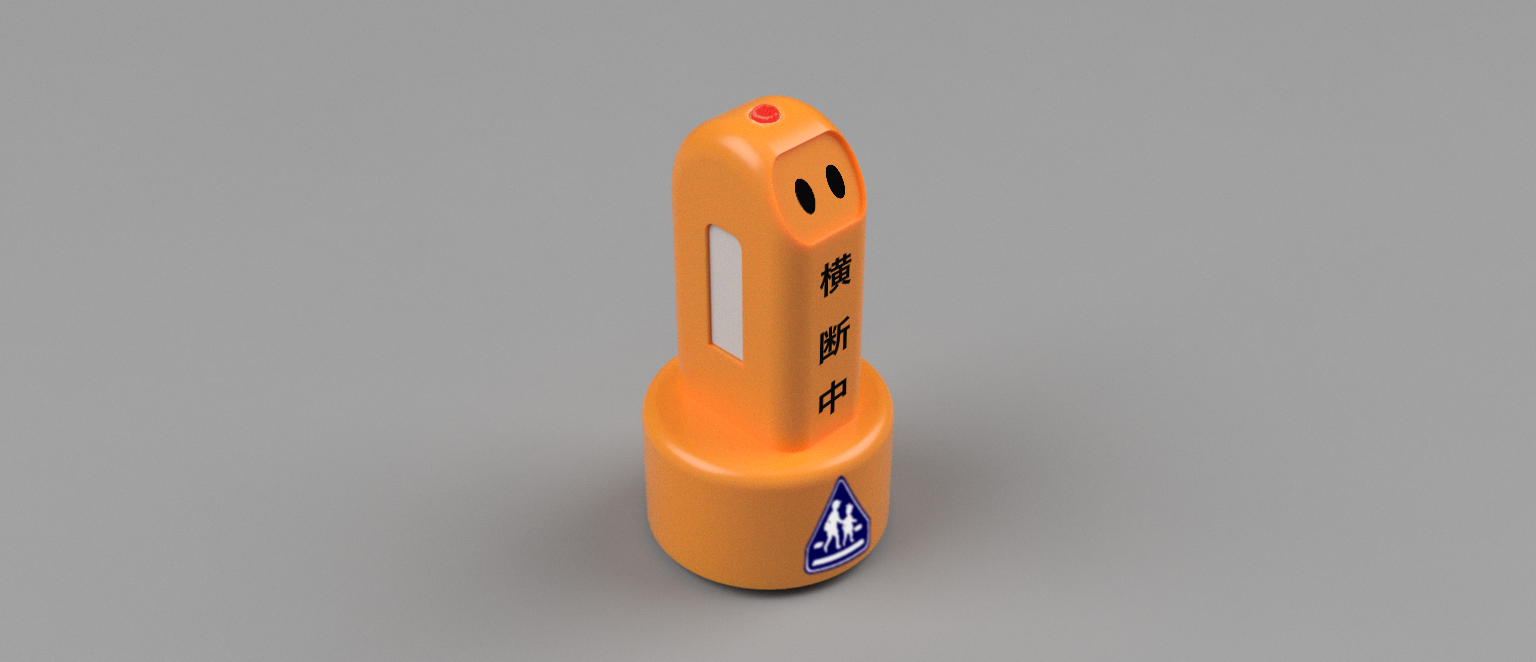 2021/7/16 14:55～15:20
MIRS2104
CiDer Project
システム提案
PM 石上航輝  TL 浅野悠也 DM 浦田楓真
尾崎優太 依田典 平中行成 平澤匡佑 落合駿
はじめに(背景・ねらい)
▸ 小学生の歩行中の事故の 約25% は 横断歩道 で発生 [1]
   ▸ 実際の横断歩道において、交通安全を学ぶ必要性

▸ 2010年、初めて完結出生児数が 2.0を下回る [2]
　　▸ 自らが人を守る経験の減少
　　▸ 一人っ子がニューノーマルに
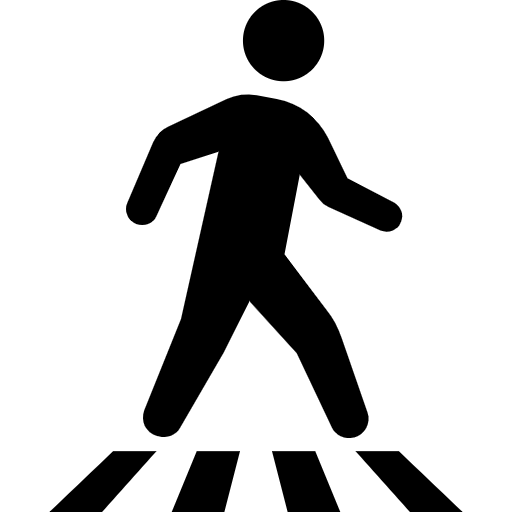 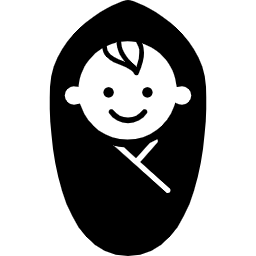 製品コンセプト
子供と一緒に横断歩道を渡るロボット
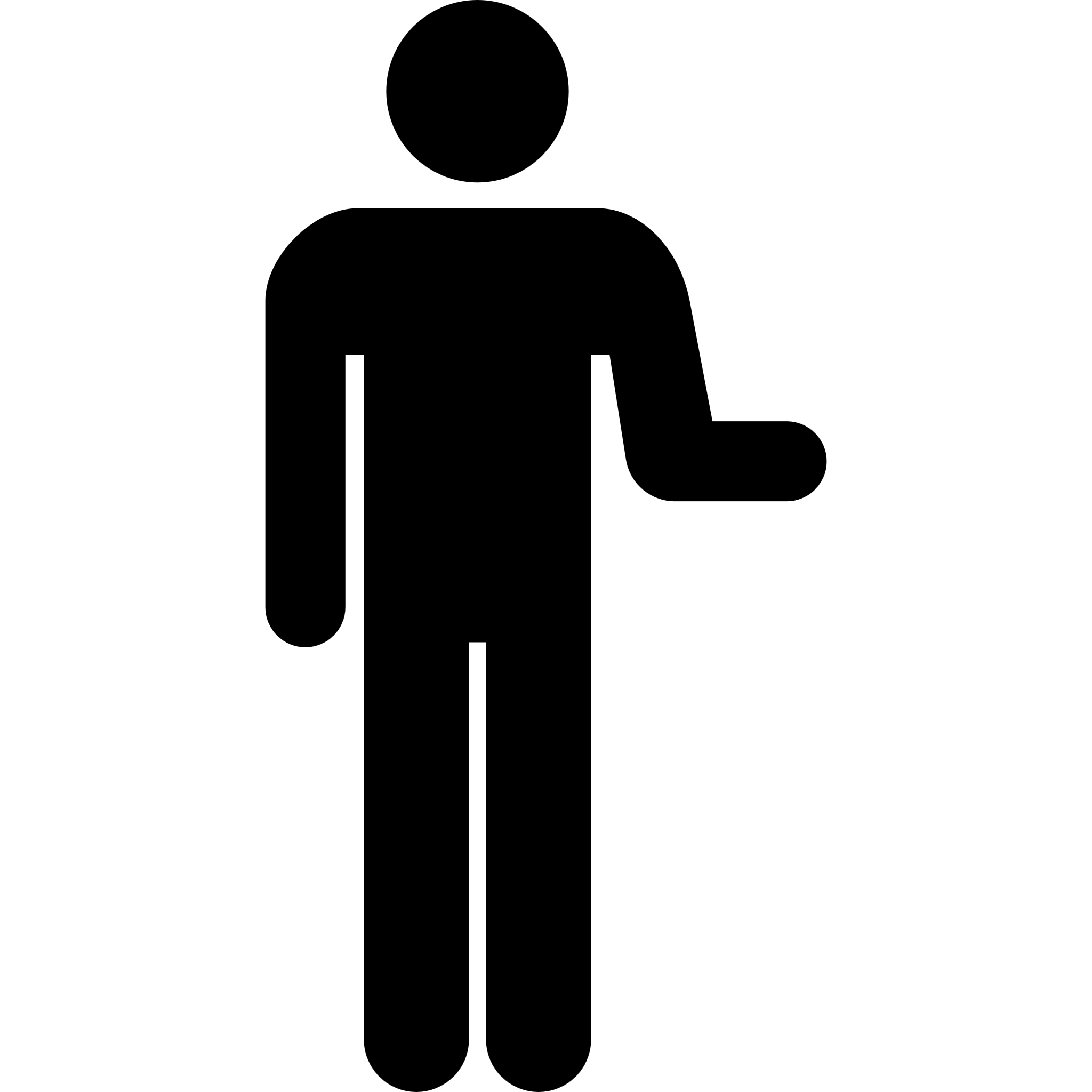 歩みが遅いロボットと歩き、渡り方を自発的に学ぶ従来は兄弟・姉妹で学んできた経験
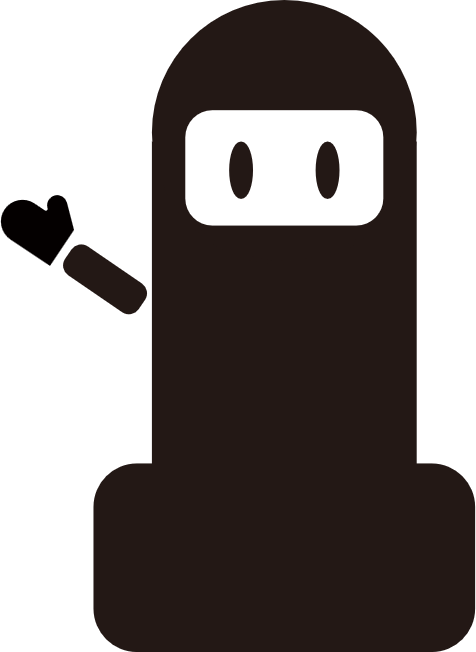 プロジェクト名
CiDer

Crossing IDentify Education Robot
(横断 見極め 教育 ロボット)
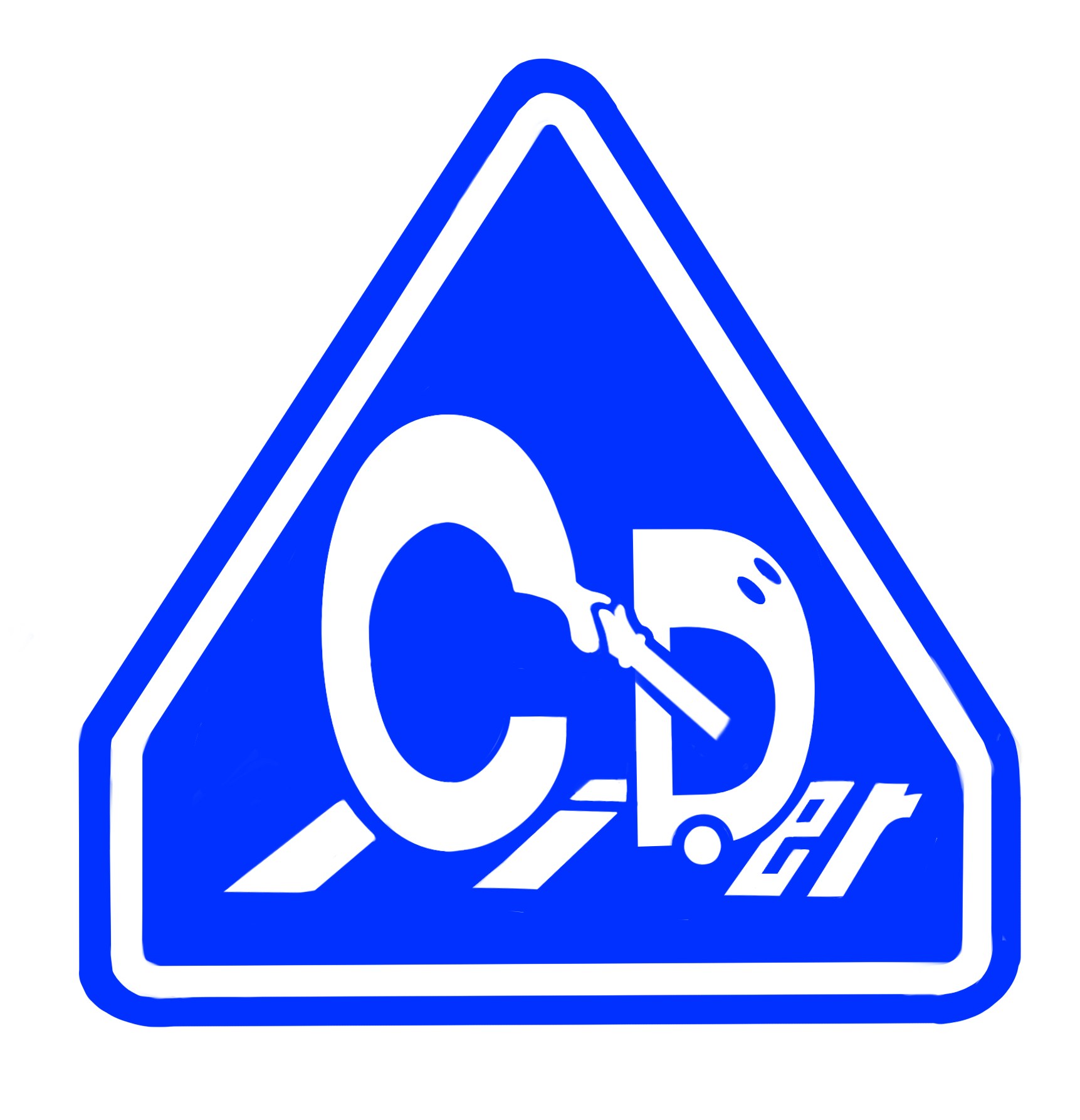 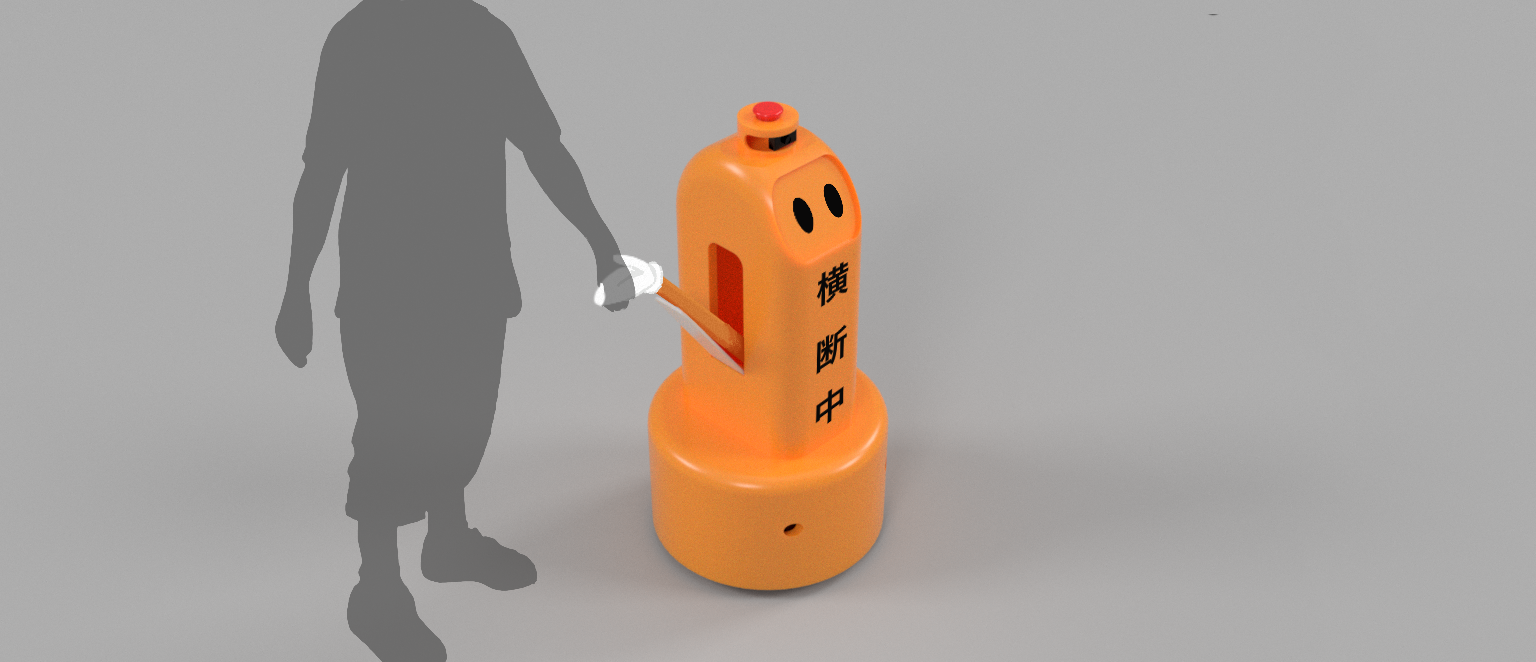 外観イメージ
機能
▸ メイン となる 2 機能
▸ 横断歩道を 一緒に渡る
 　   ▸ 手を握っている間、前進する
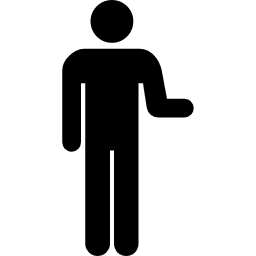 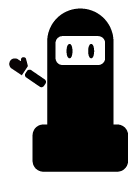 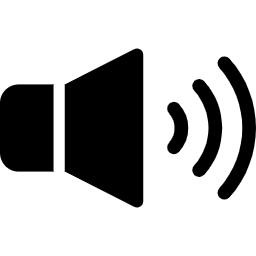 ▸ 音声出力
    ▸  ロボットが音声により子供を案内する
機能
▸ 開発状況 に応じて搭載する 2 機能
▸ 子供の 登下校記録
  ▸ IC カードリーダーによる登下校に記録
  ▸ 状況に応じて保護者への連絡
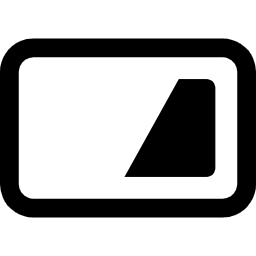 ▸ 子供の 横断行動評価

    ▸ 横断時の車の位置等を計測し子供の横断を評価する
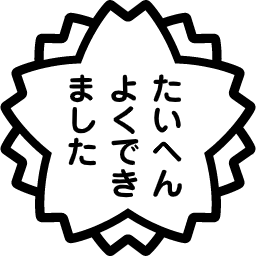 機能
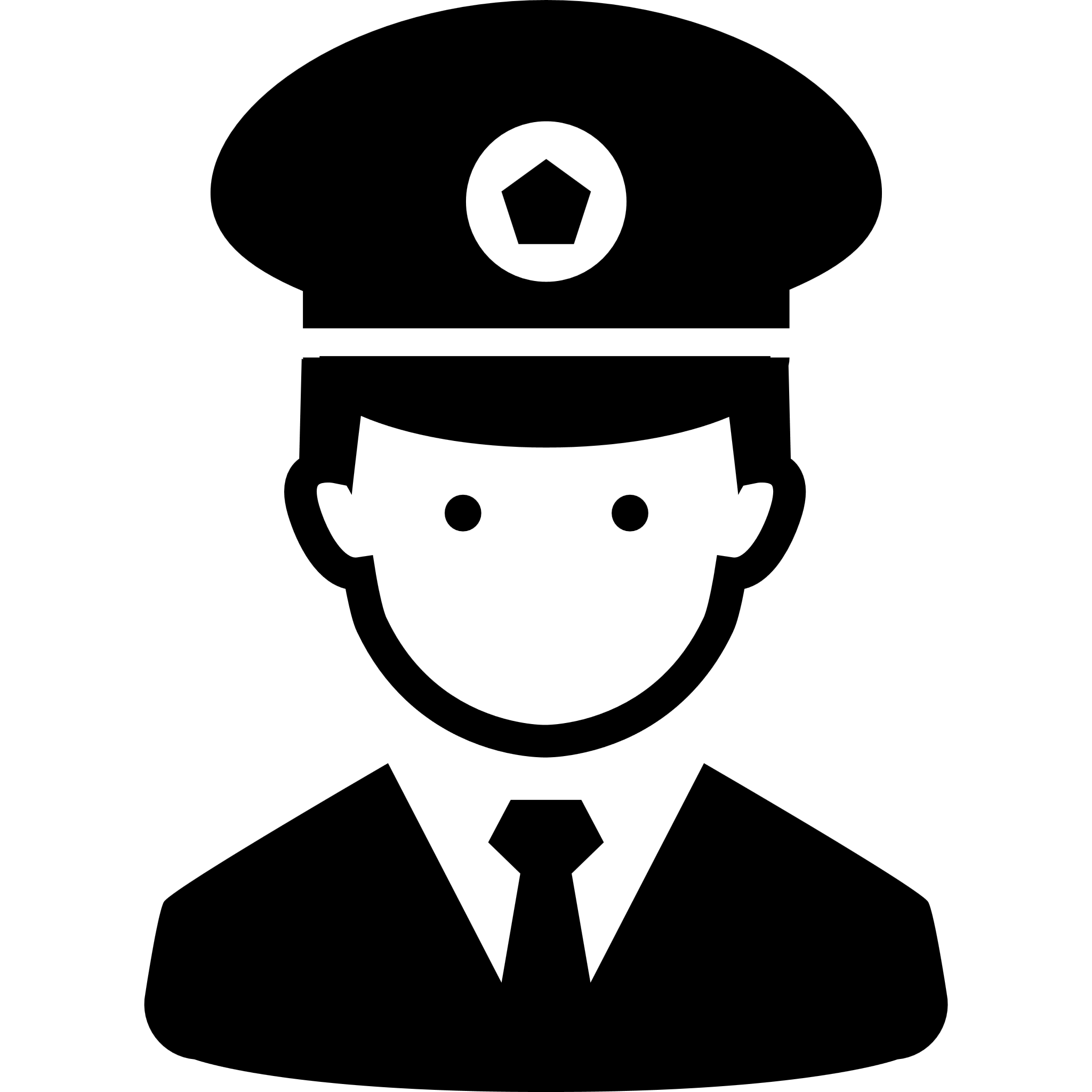 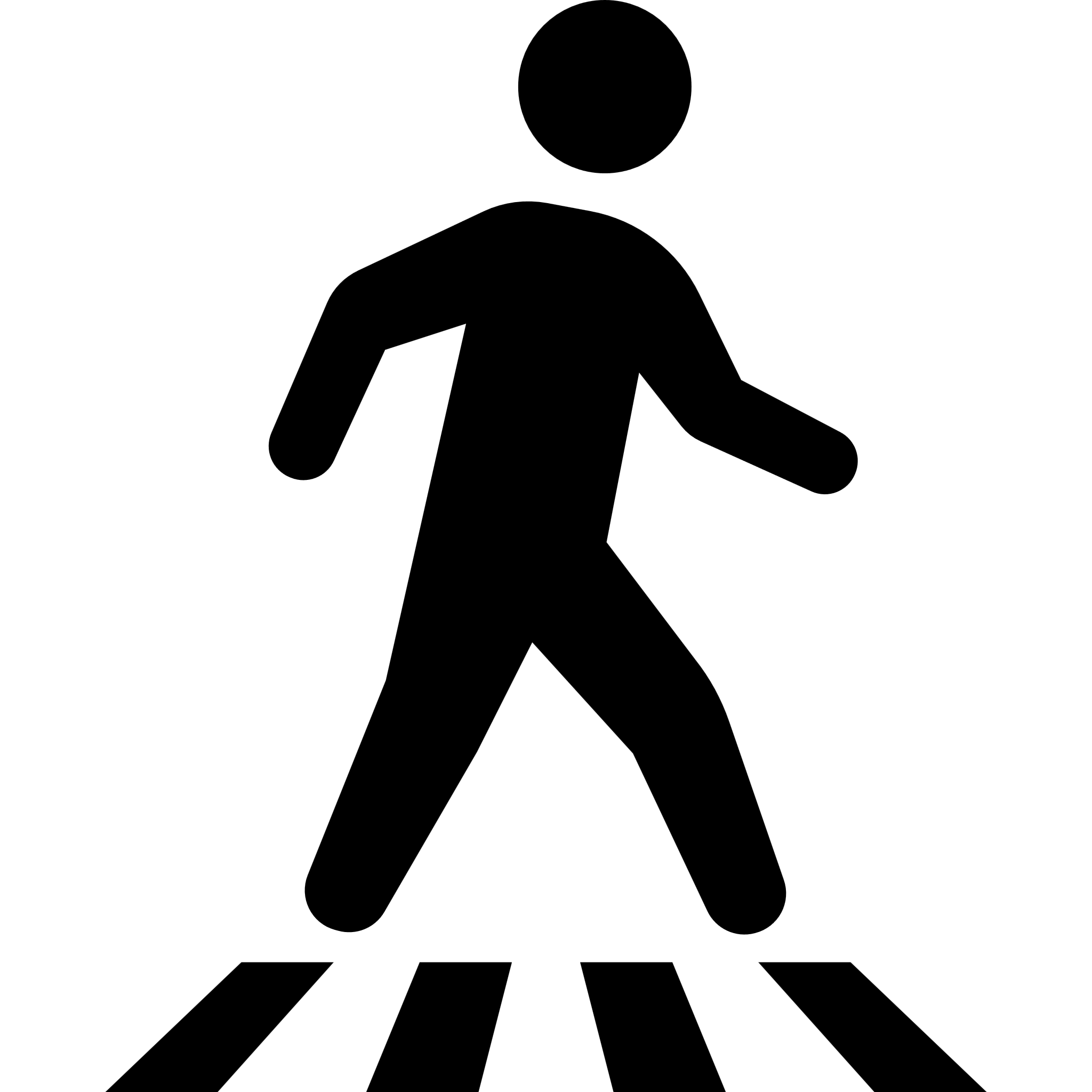 普段の登下校
交通安全教室
普段の登下校
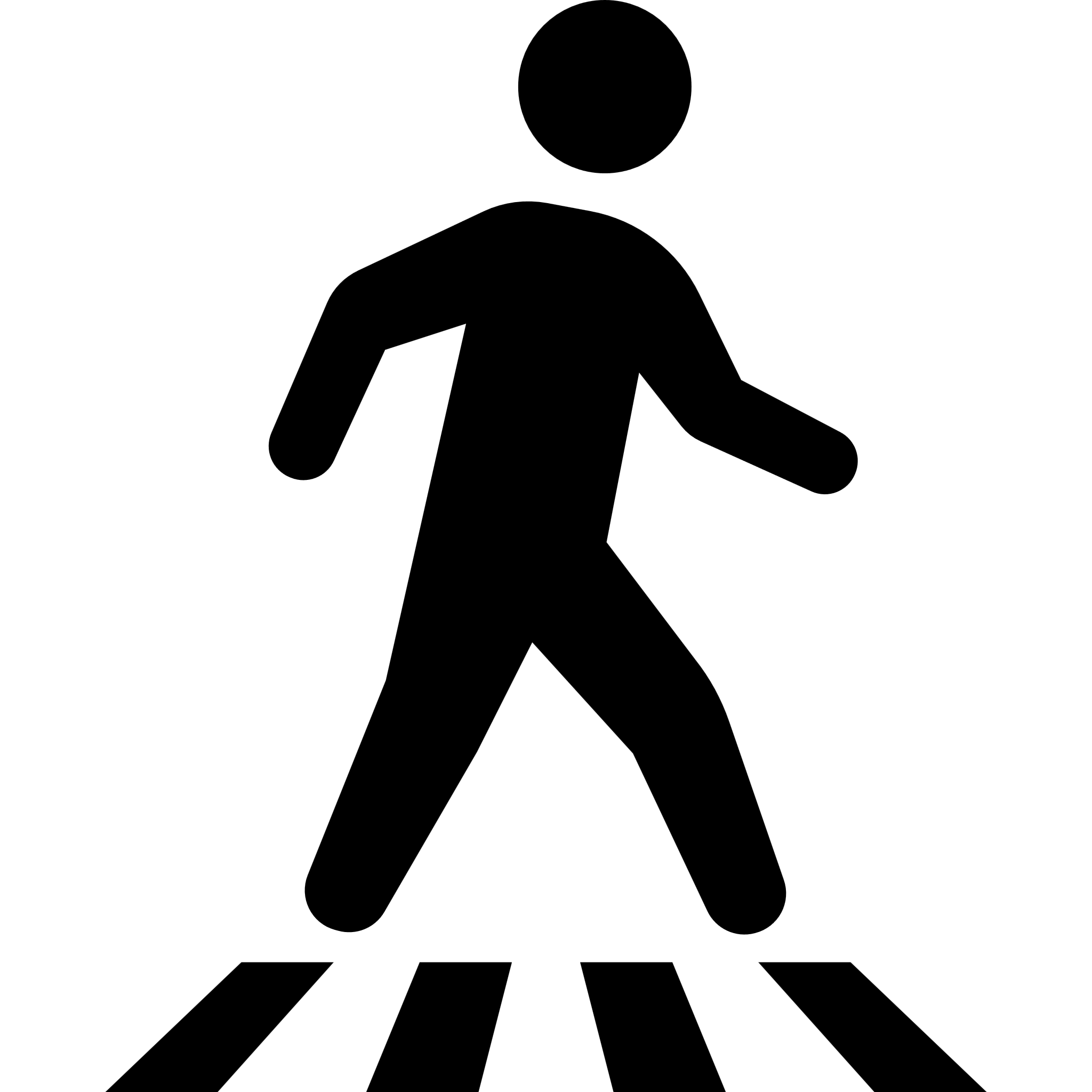 ▸ ユーザー 　▸ 小学校・小学生(1-3年生)

▸ 環境 　 ▸ 登下校時に小学生がロボットと一緒に横断歩道を渡る
交通安全教室
▸ ユーザー     ▸ 交通安全協会        ▸ 小学生(1-3年生を対象)

▸ 環境        ▸  小学生が一緒に横断歩道を渡る        ▸  教材 としての役割
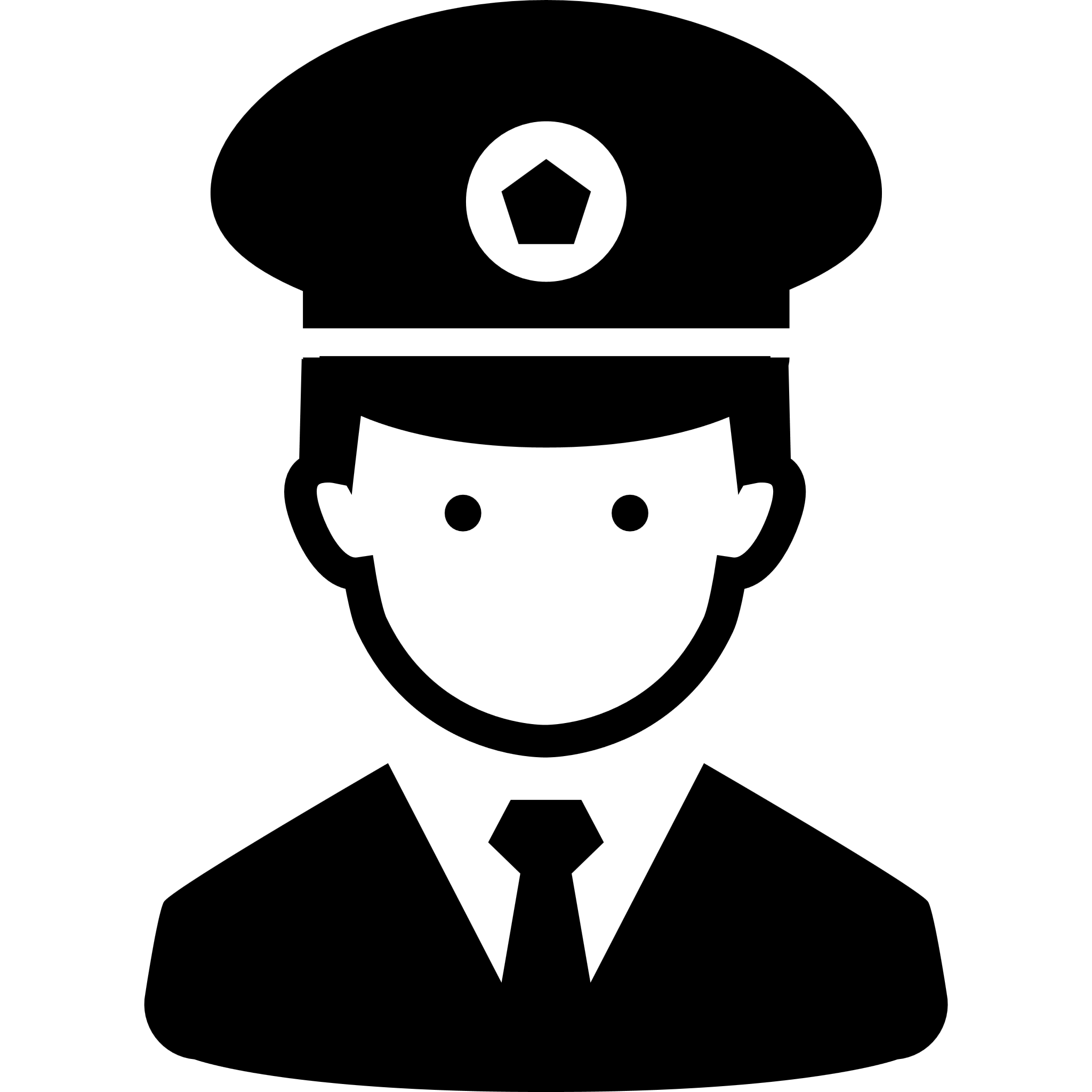 仕様
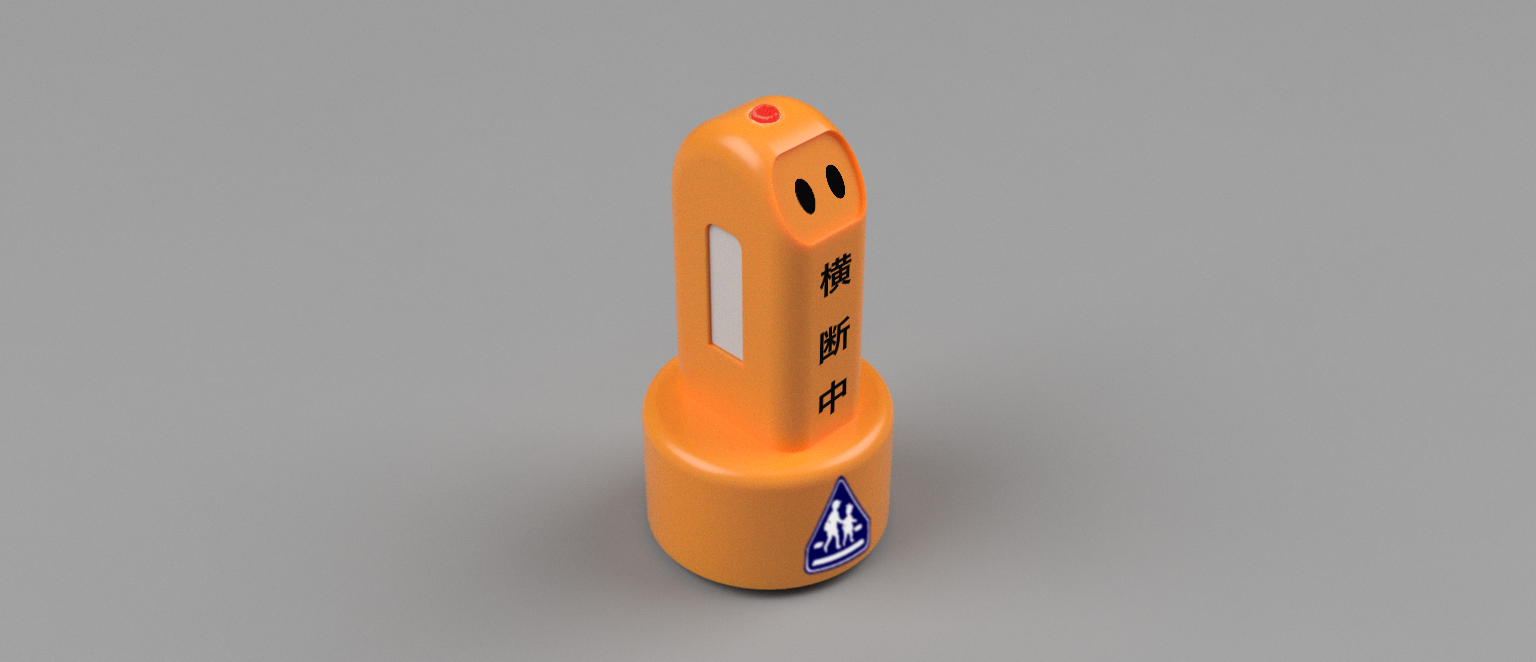 0.8～1.2m
参考)
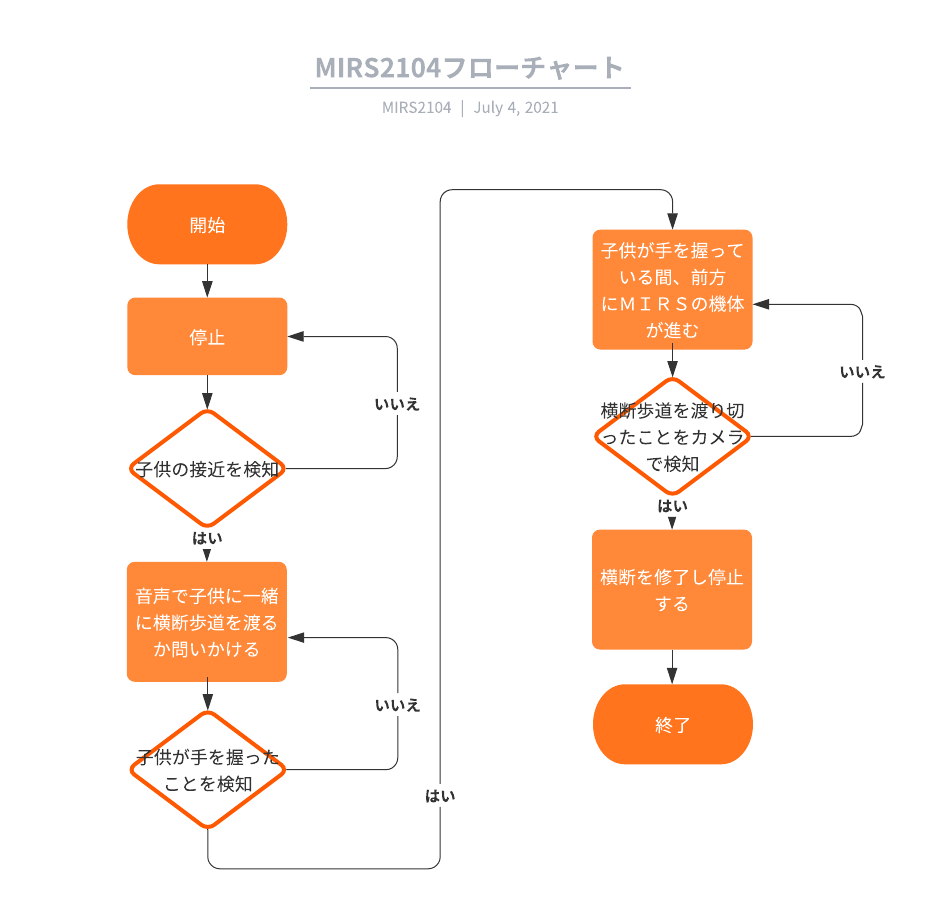 動作シナリオ
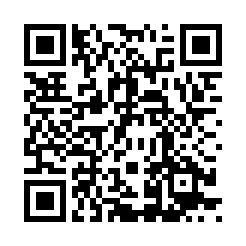 標準機からの変更点・ソフト
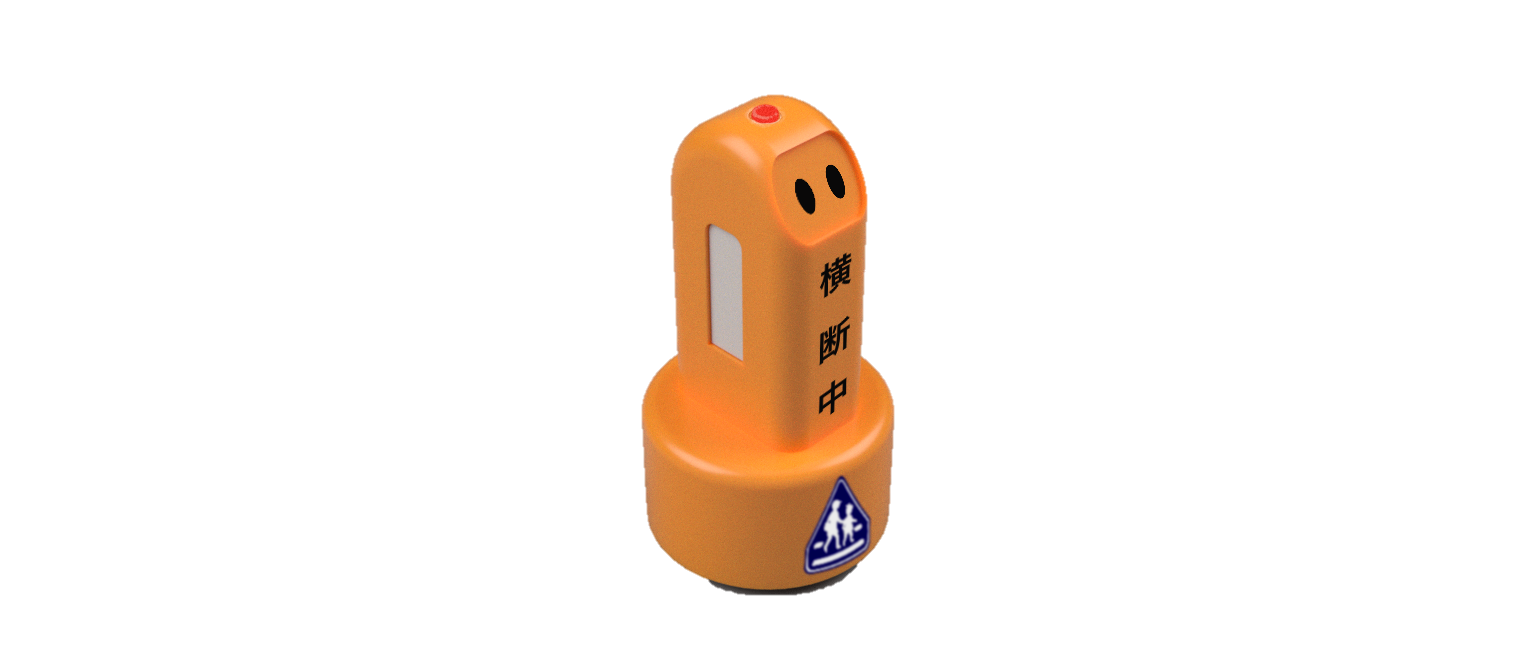 走行  プログラム：標準プログラム
音声  プログラム：録音音声を再生
画像認識  プログラム：横断歩道を識別
タッチ識別  プログラム：タッチセンサの状態識別
標準機からの変更点・エレキ
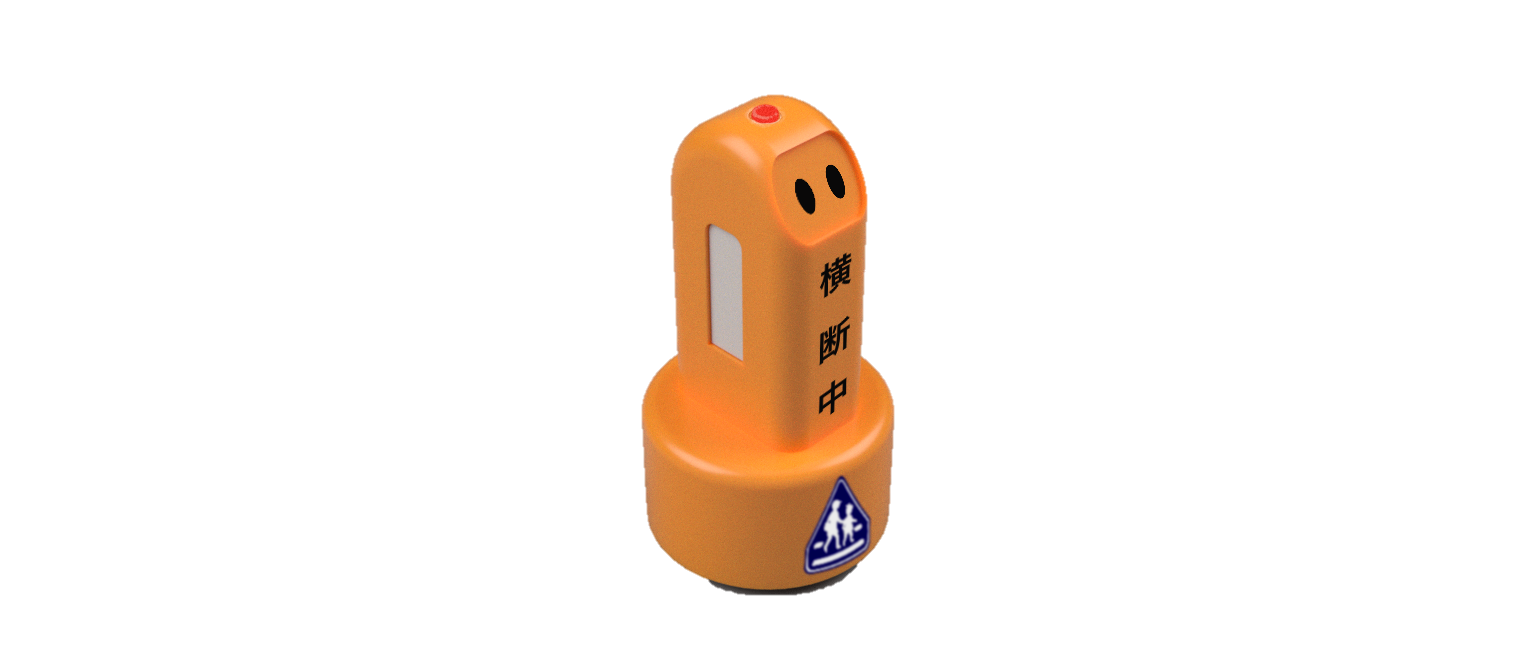 制御基板 ：モータ及びタッチセンサ増設、各ピンの増設
モニター ：ジャンク品を流用
腕可動用モータ 及び ドライバ ：新たに購入
スピーカー・カメラ  ：新たに購入
センサ ：手の握り判定、IC カードセンサ等
標準機からの変更点・エレキ
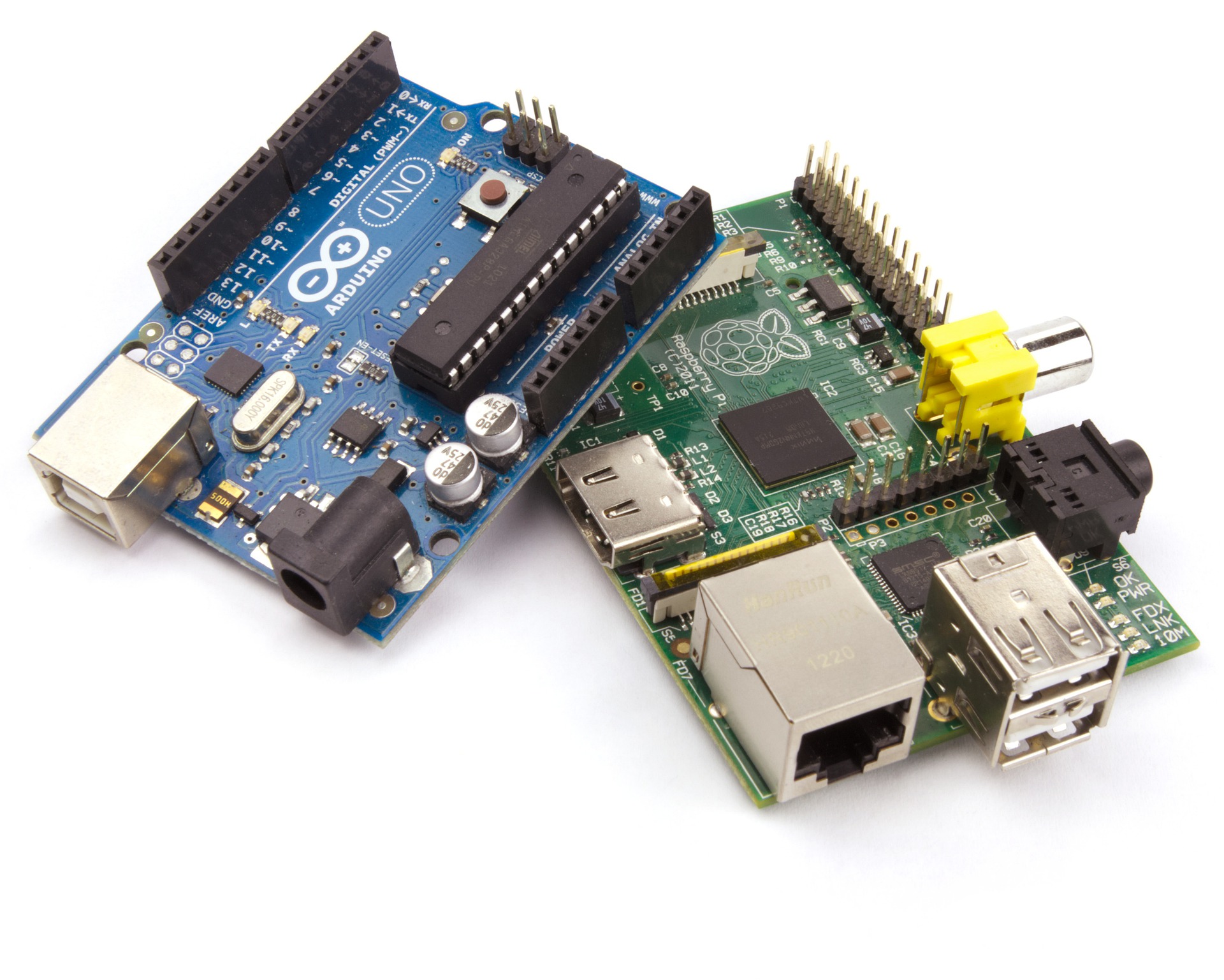 ▸ Arduino 
　
　 ▸ 腕可動用モーター
▸ Raspberry Pi 
　
　 ▸ モニター
　 ▸ カメラ　 ▸ スピーカー　 ▸ タッチセンサー
　 ▸  ICカードリーダー
これらを搭載するために、Arduino、Raspberry Piのシールドを新たに作成する
標準機からの変更点・メカ
▸ 駆動系

▸ タイヤの大径化

▸ タイヤ軸を前方下部に移動

▸ 段差に対応可能な補助輪

▸ IP22程度の防水・防塵性
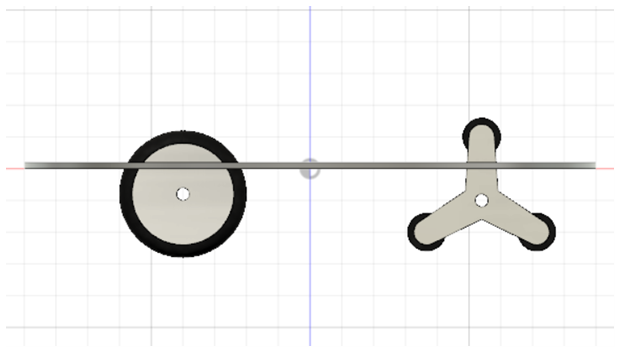 標準機からの変更点・メカ
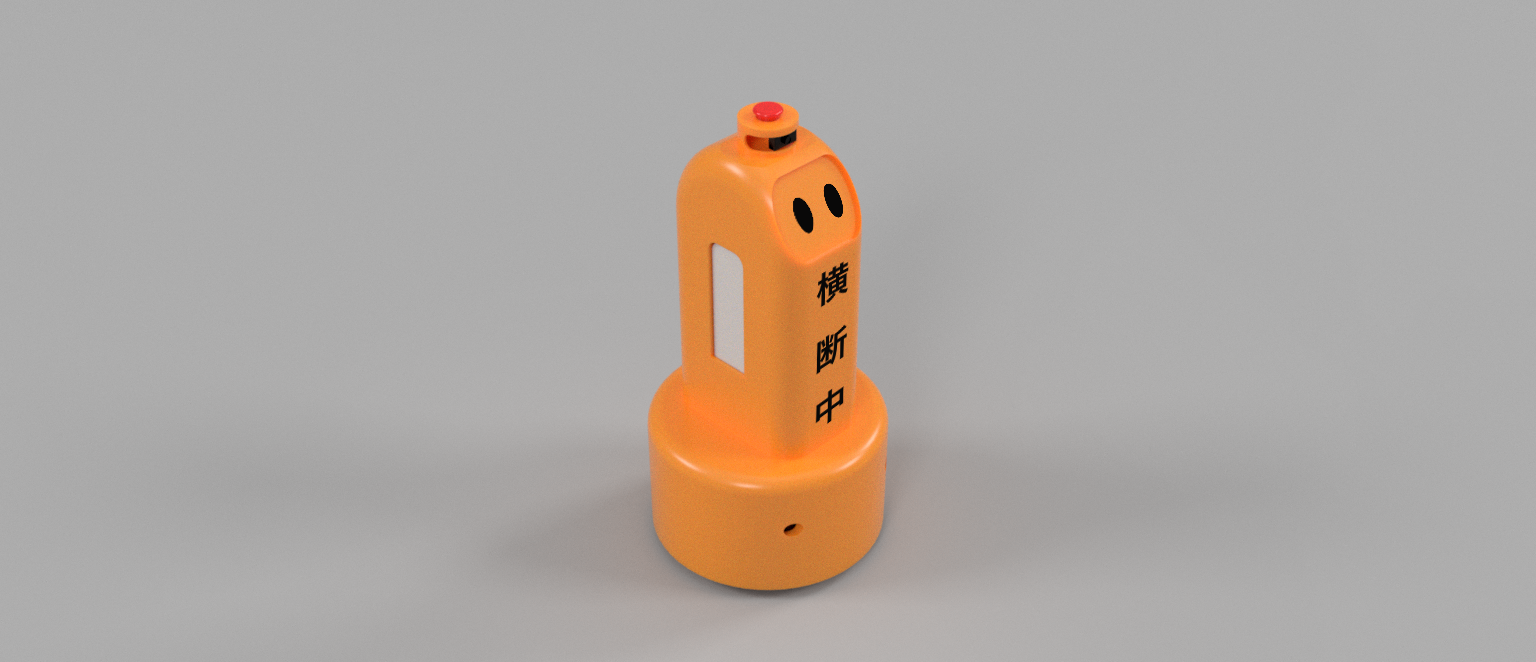 ▸ ボディ​

▸ 骨組みの追加​

▸ 全面を覆う外装

▸ 曲面
標準機からの変更点・メカ
▸ 腕部機構
▸ 腕部の収納
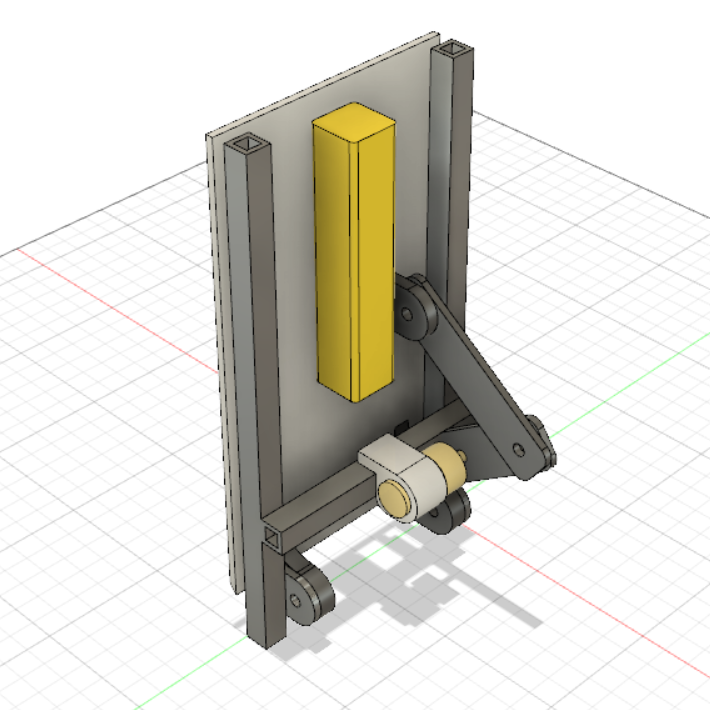 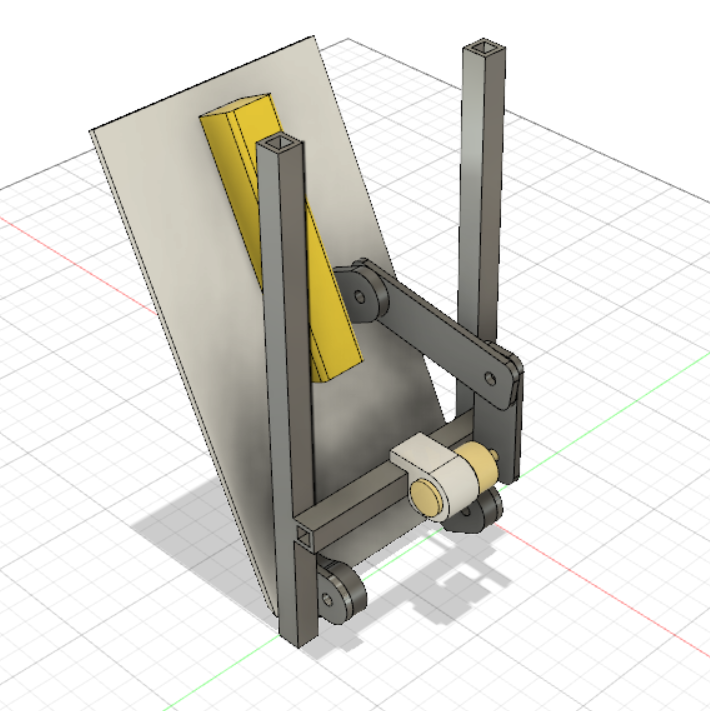 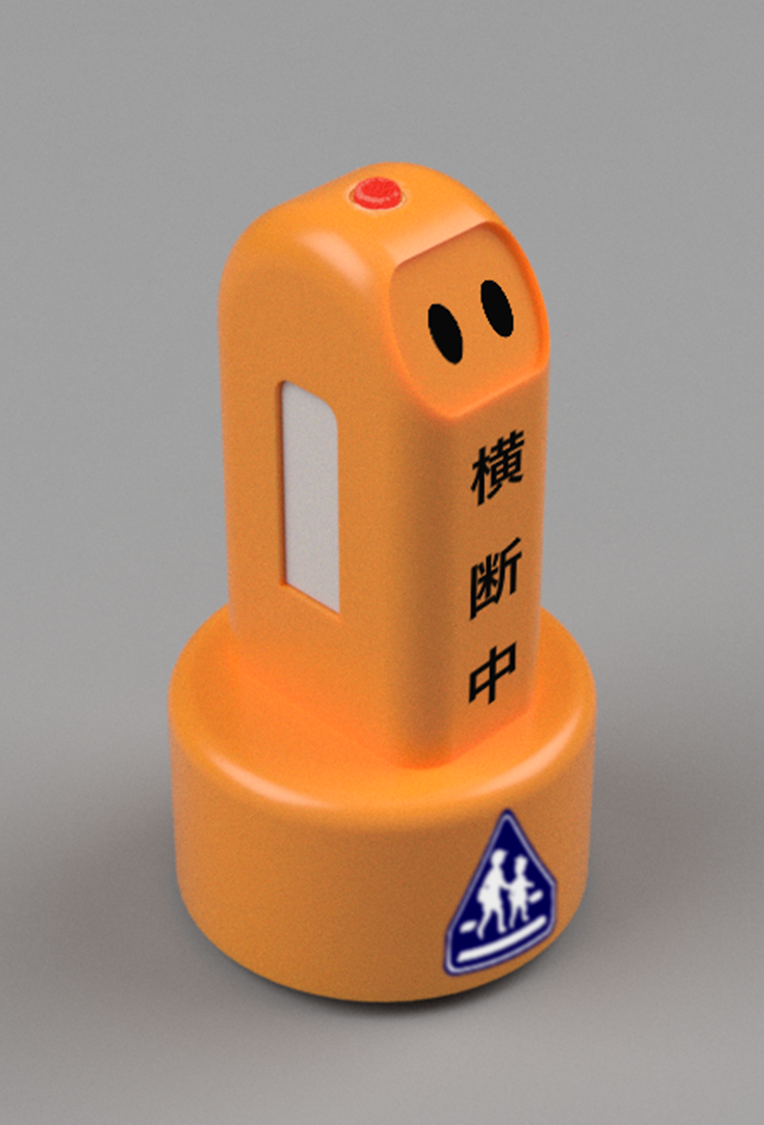 標準機からの変更点・メカ
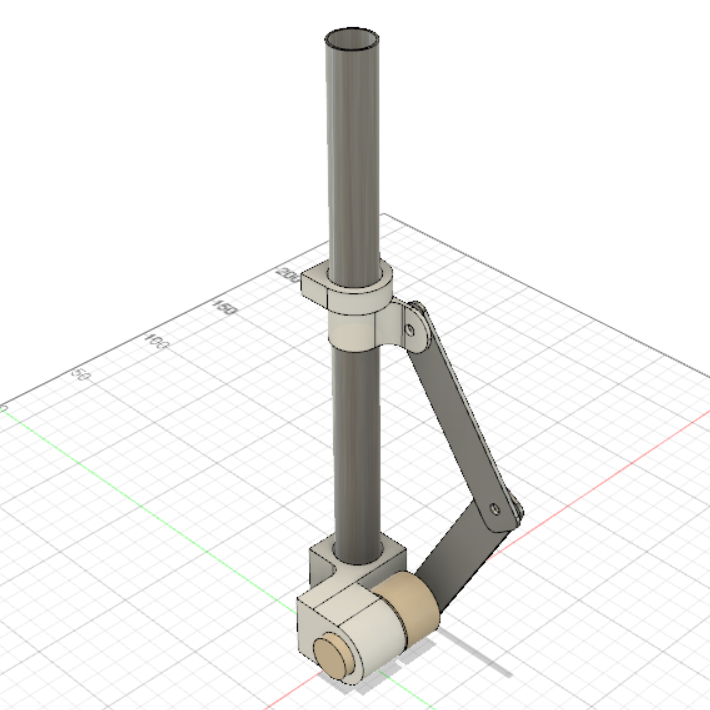 ▸ 腕部機構
▸ 腕部の伸縮
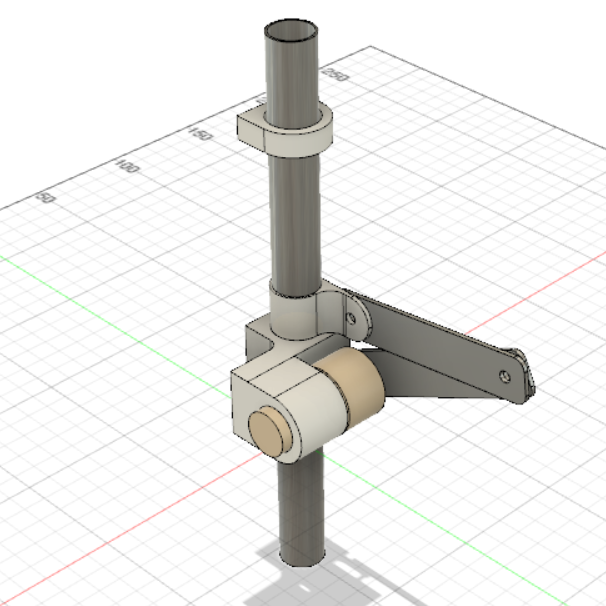 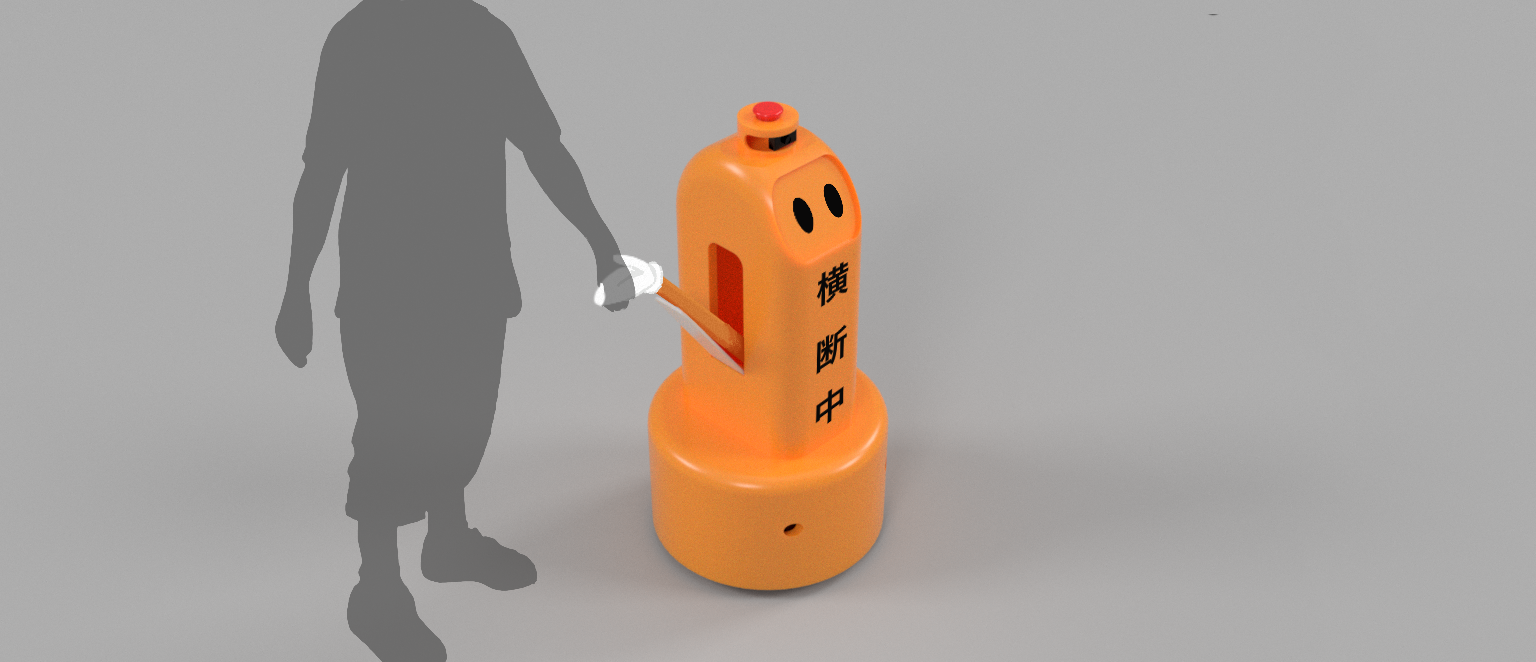 購入計画
参考文献
[1]小学生の交通人身事故発生状況（令和2年中）,警視庁, https://www.keishicho.metro.tokyo.jp/about_mpd/jokyo_tokei/tokei_jokyo/vta.files/schoolchildren.pdf,アクセス日2021年6月28日
[2]第Ⅱ部　夫婦調査の結果概要：２.夫婦の出生力,国立社会保障・人口問題研究所, http://www.ipss.go.jp/ps-doukou/j/doukou15/gaiyou15html/NFS15G_html07.html,アクセス日2021年7月2日
[3]男の子の平均身長と低身長のめやす,日本赤十字社, http://www.haga.jrc.or.jp/cms/wp-content/uploads/2015/02/heikinsintyou_M.pdf,アクセス日2021年7月4日
[4]小児歩行の発達的変化,田中 敦士・奥住 秀之, https://www.jstage.jst.go.jp/article/jser1971/55/3/55_3_270/_pdf,アクセス日2021年7月4日